Program Director Wellness, Resilience, Longevity
Nirav G. Shah, MD
Professor of Medicine
Associate Chief, PCCM, Education and Faculty Development
Assistant Dean for Medical Education
Program Director Pro-Con List
Balance
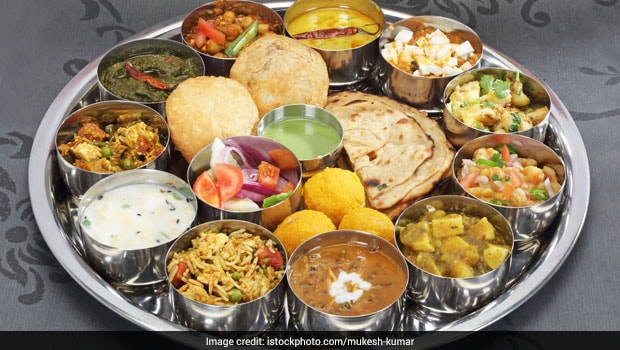 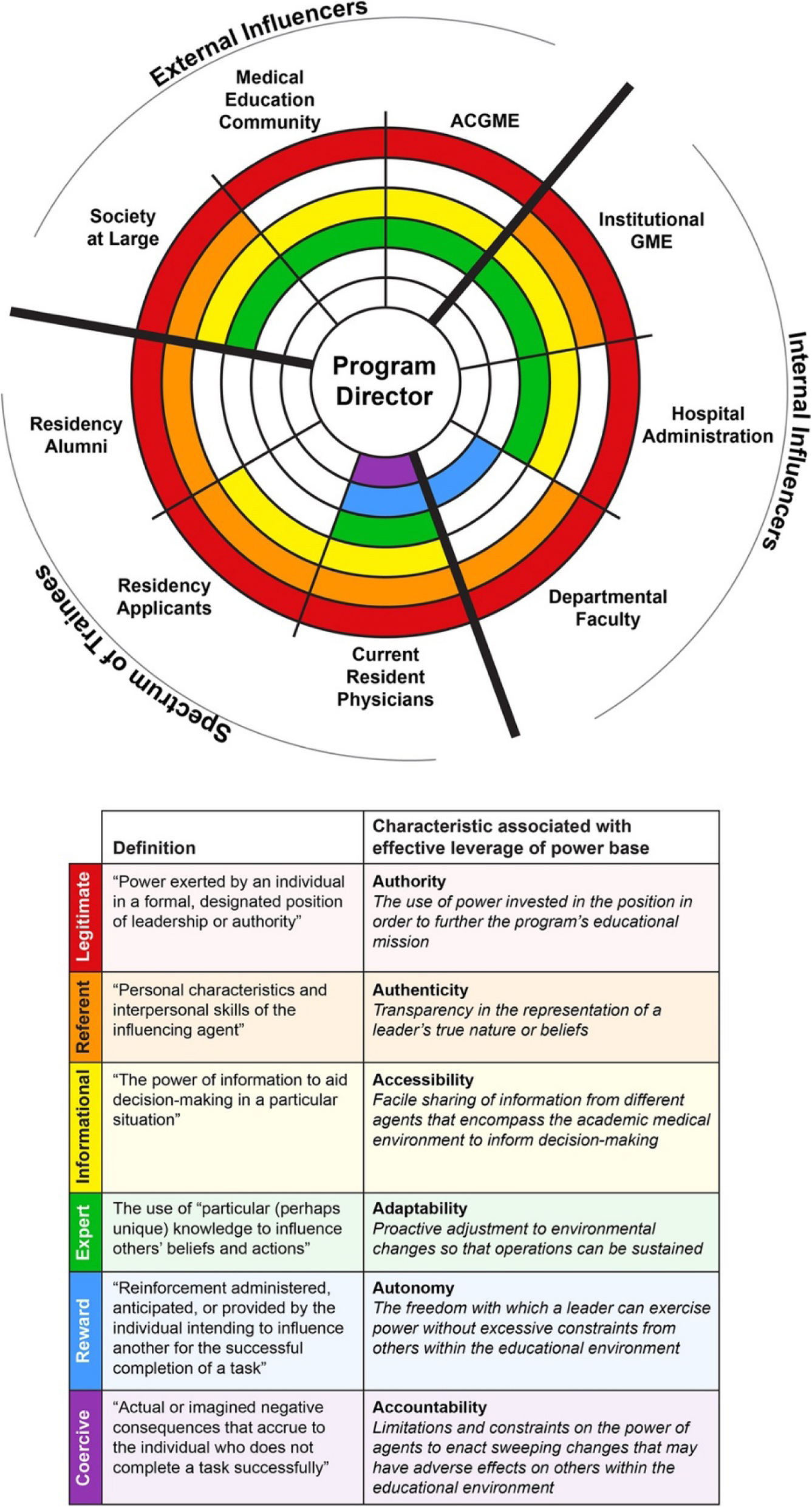 Organize and Implement Curricula

Evaluate Trainee Performance

Provide Meaningful Instruction

Be a Role Model

Advocate for the Trainee
Kumar, Swee, Suneja. BMC Medical Education 2019.
Core Features of Successful PDs
Ultimate Goals
Increase productivity while working
Make meaningful contributions
Create effective teams and relationships
Be able to spend quality time with my family
Have fun and be fulfilled
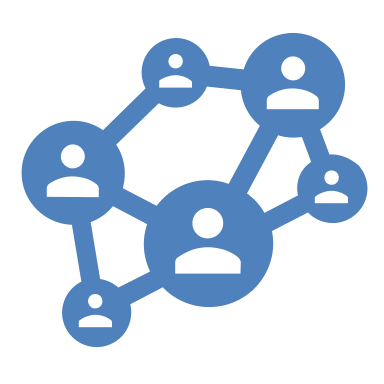 Leadership Theory
Leadership is not defined by the position, but rather by the relationships with the trainees.
Academic Medicine: Tripartite Mission
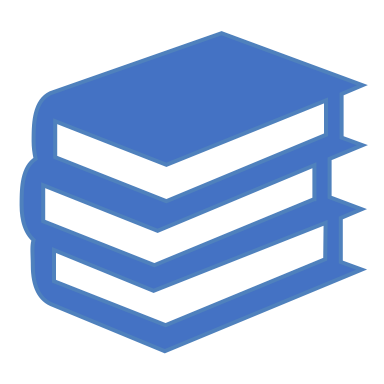 The Balance in our Daily Life
Work Smarter, Not Harder
Professional Health and Wellness
The ethics of self-care:

“The medical academy's primary ethical imperative may be to care for others, but this imperative is meaningless if it is divorced from the imperative to care for oneself.  How can we hope to care for others, after all, if we ourselves, are crippled by ill health, burnout or resentment?”
Cole, Goodrich & Gritz. “Faculty Health in Academic Medicine: Physicians, Scientists and the Pressures of Success.” Humana Press 2009; pg 7.
Professional Health and Wellness
The ethics of self-care: (cont.)

“…medical academics must turn to an ethics that not only encourages, but even demands care of self.”
Cole, Goodrich & Gritz. “Faculty Health in Academic Medicine: Physicians, Scientists and the Pressures of Success.” Humana Press 2009; pg 7.
How does a PD stay well?
Group Dynamics
Find a Group that Makes Everyone Better!
What did this actually mean for me?
My Journey: from the bench to the classroom
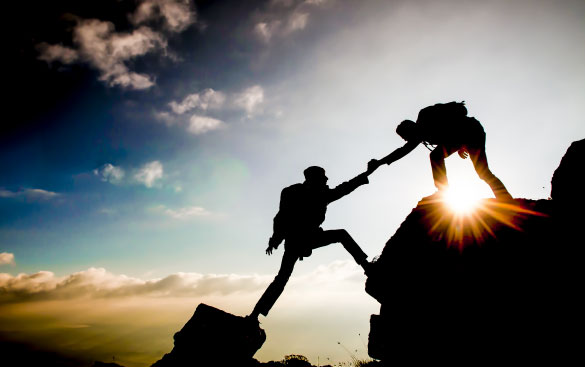 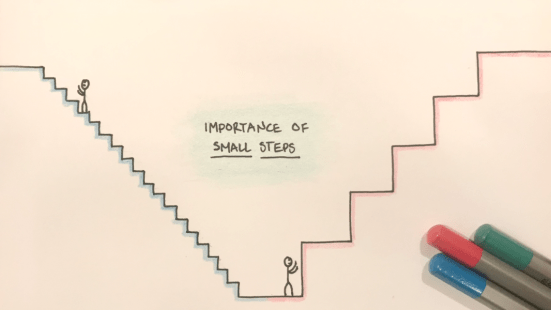 Big Goals
What comes after being a PD?
The Balance in our Daily Life
What Roles Have Followed after being a PD?
Vice Chair for Education, Dept of Medicine (OHSU)
Vice Chief for Education & Faculty Development, PCCM (Penn)
Director of the ILD Program and Associate Chief for Clinical Affairs (UMSOM)
Associate Division Head (Henry Ford)
Associate Dean of Medical Education (Ohio State)
Assistant Dean for Faculty Affairs (Indiana)
President of ATS, Department Chair, President & CEO AAIM (Vermont)
President of Chest, Director of Preclinical Foundations Curriculum (Emory)
Chief Academic Officer, AMA (Hopkins)
DIO (UMMC)
Find the things you want to fill your Thali with.Know that you have support at UMSOM.Cherish the moments, the people, and the twists and turns of the journey – that is the fun part.
Thank you!!
Nirav G. Shah, MD
ngshah@som.umaryland.edu
@ngshah1